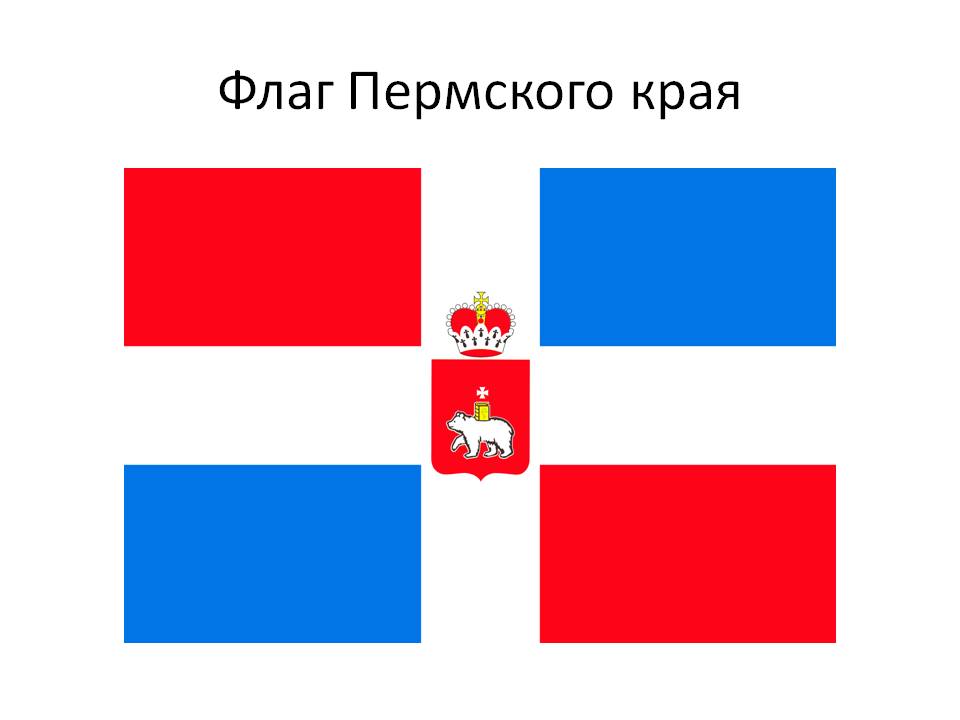 Мини-музей «Мой город Пермь»
Гущина Елена Владимировна, воспитатель МАДОУ «Детский сад №71» г. Перми
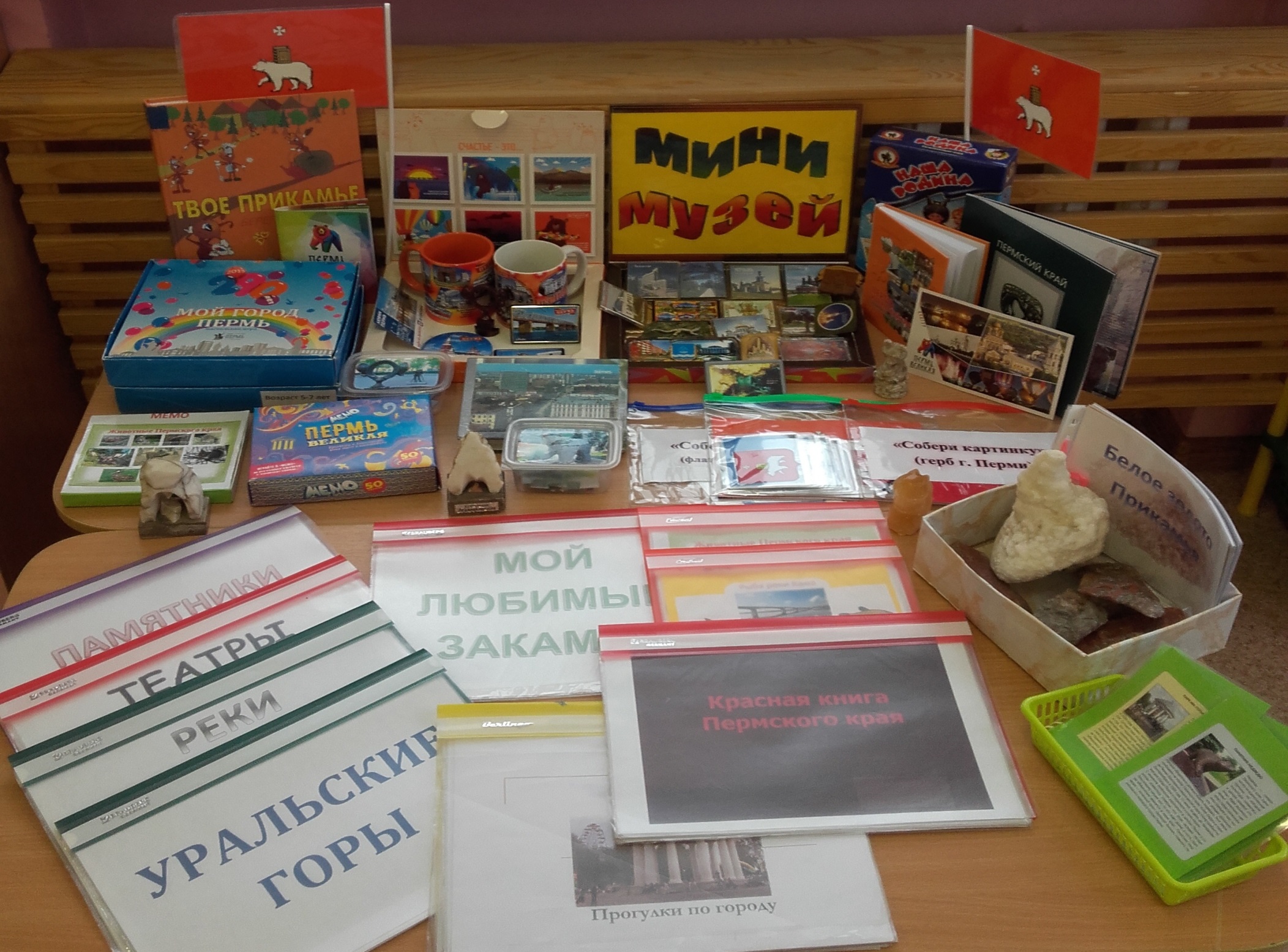 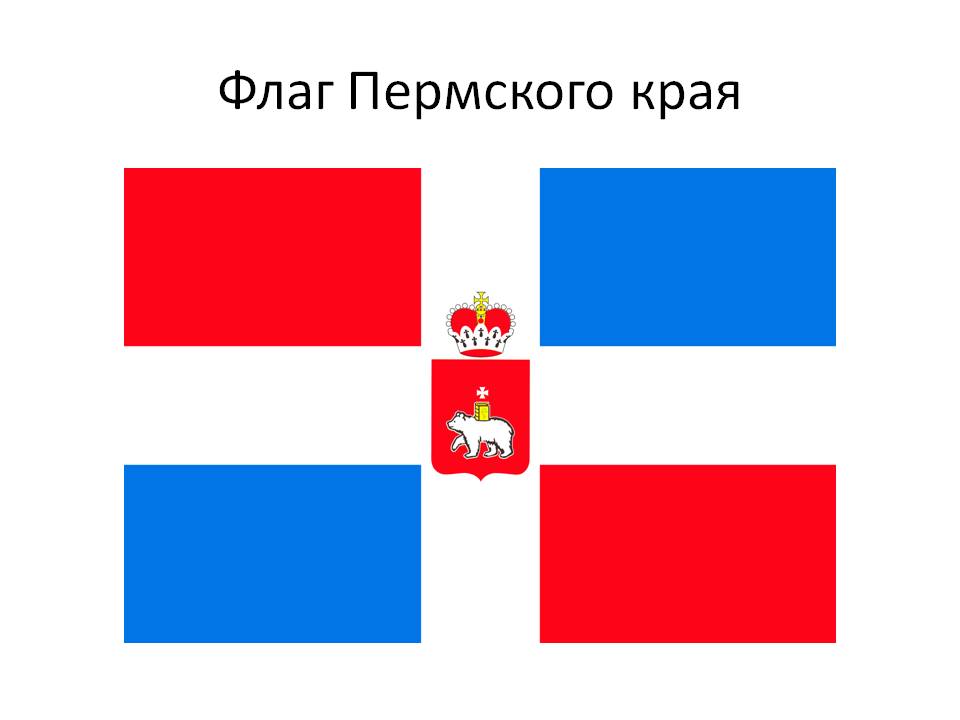 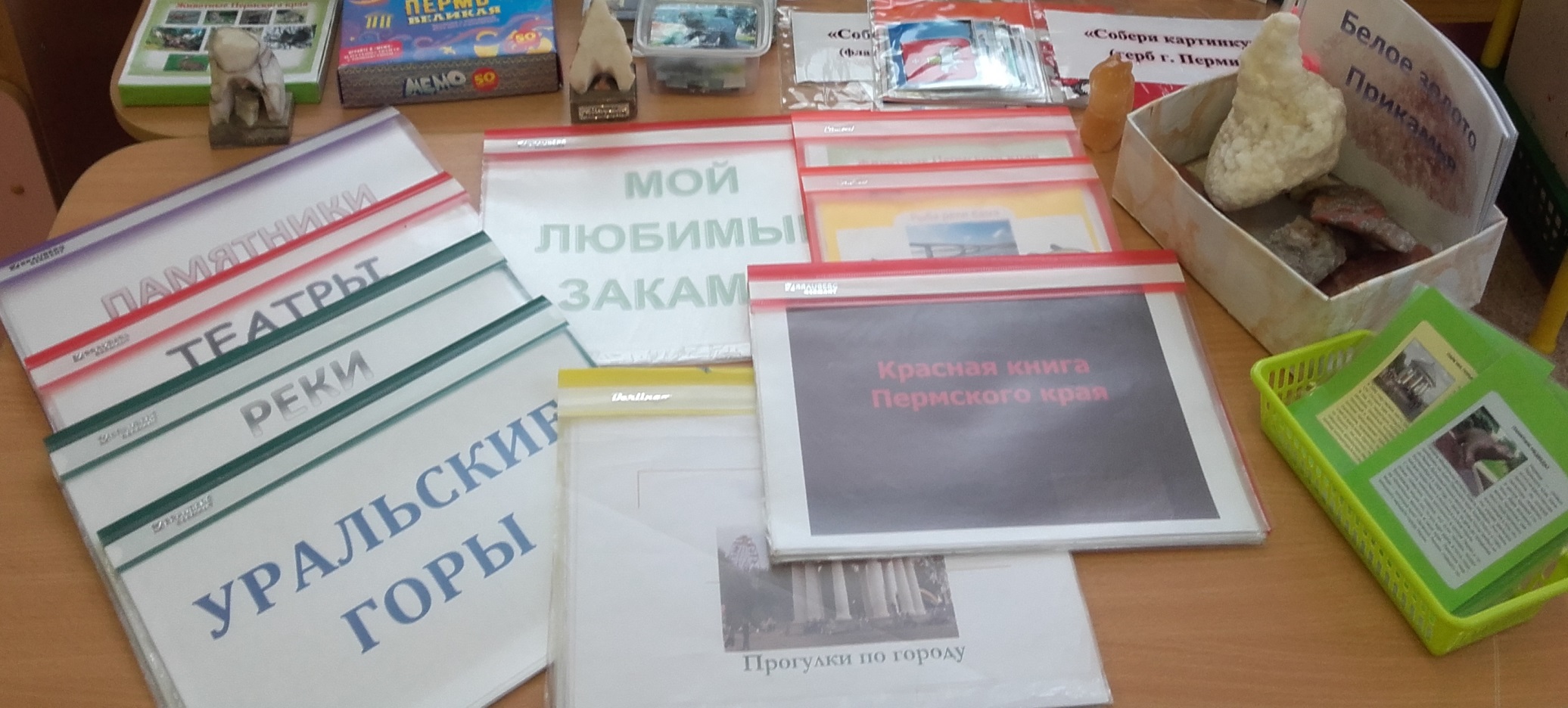 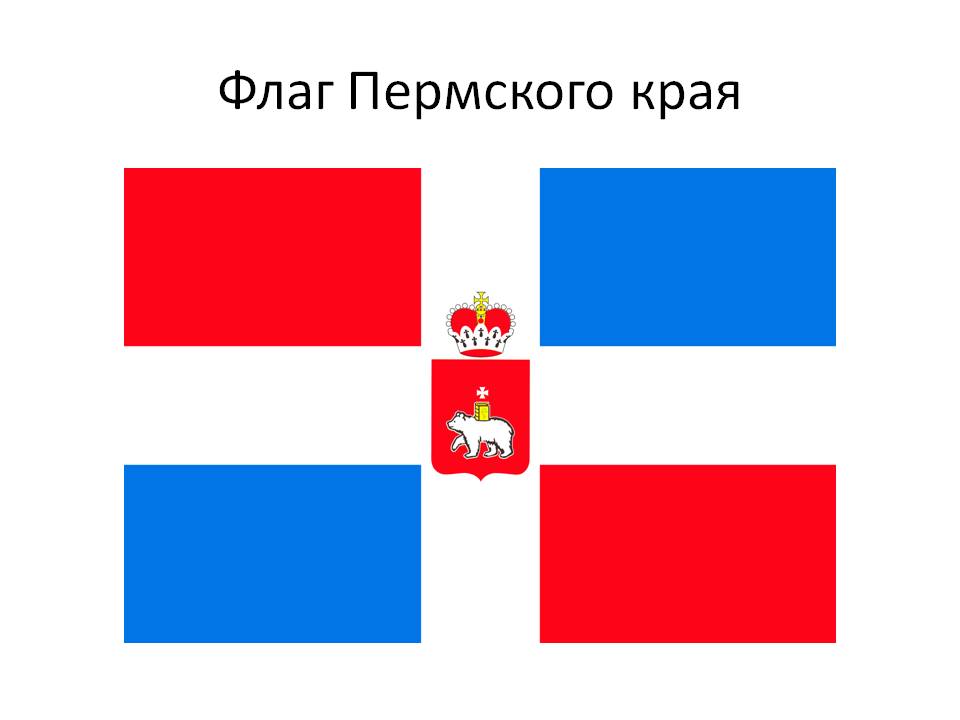 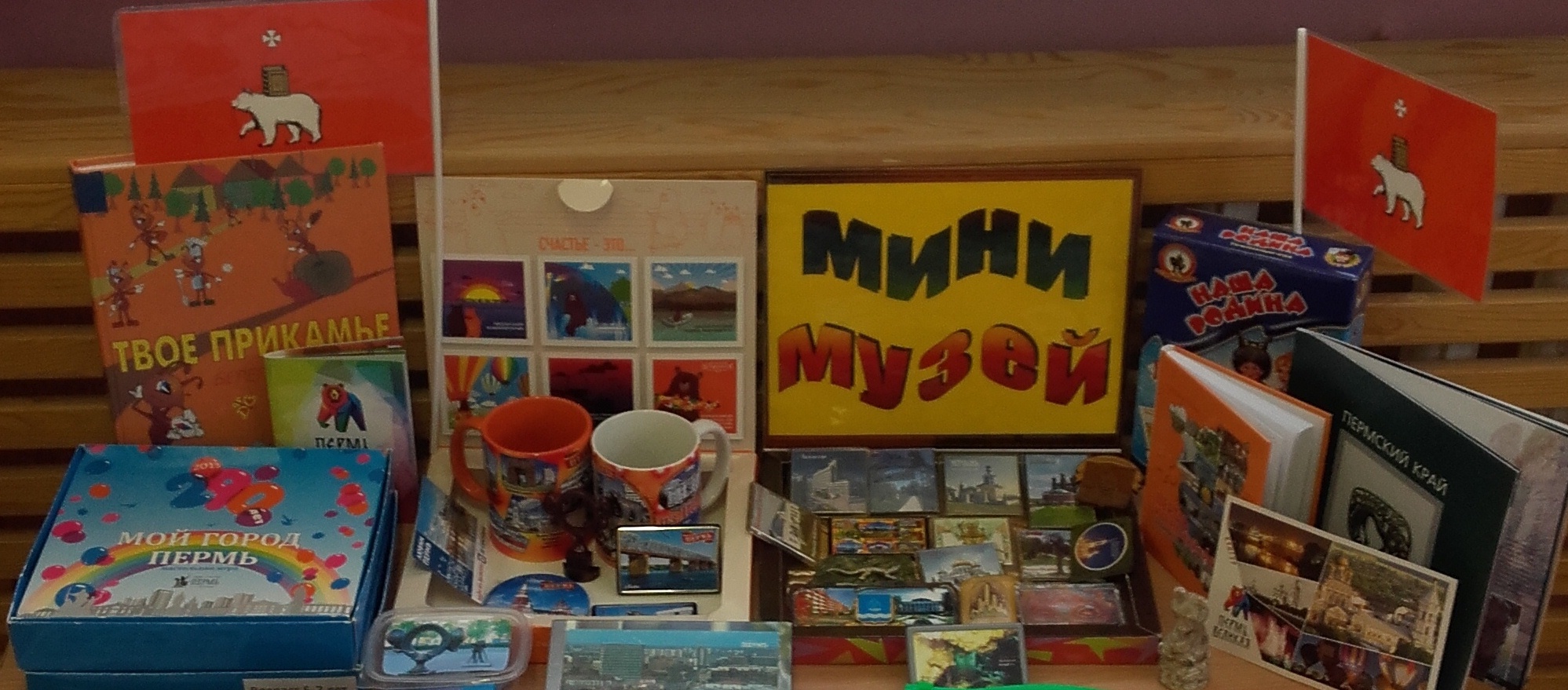 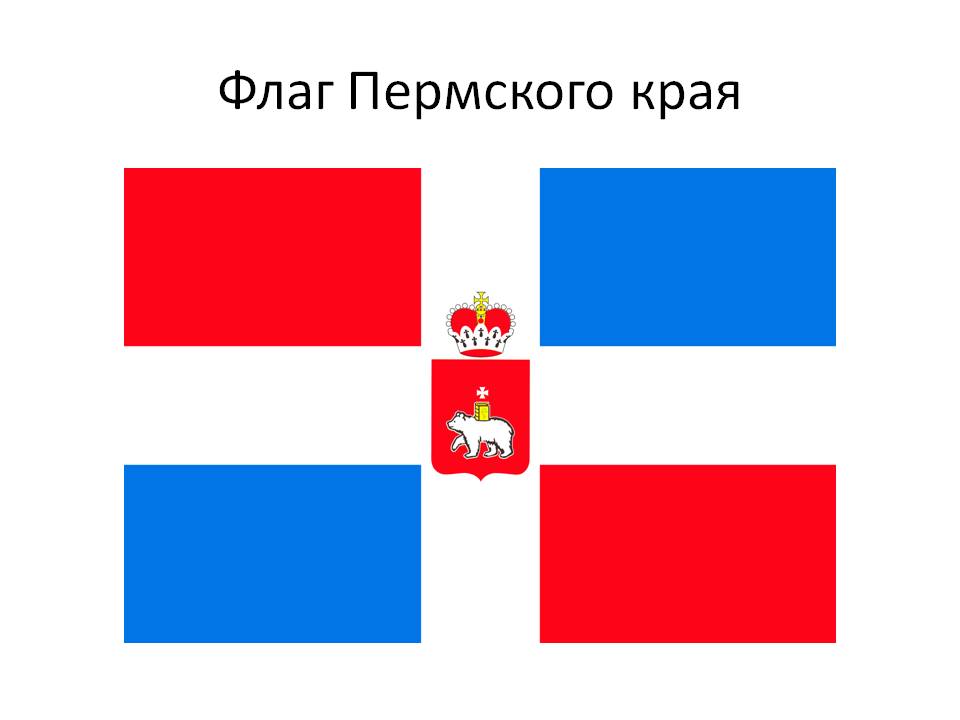 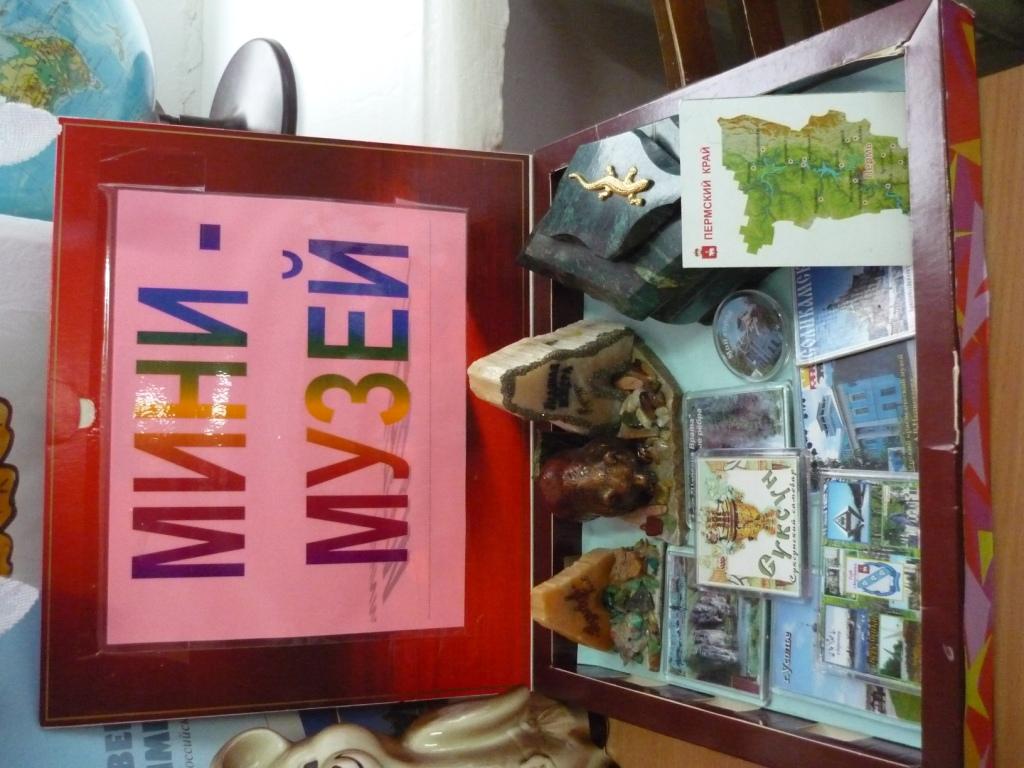 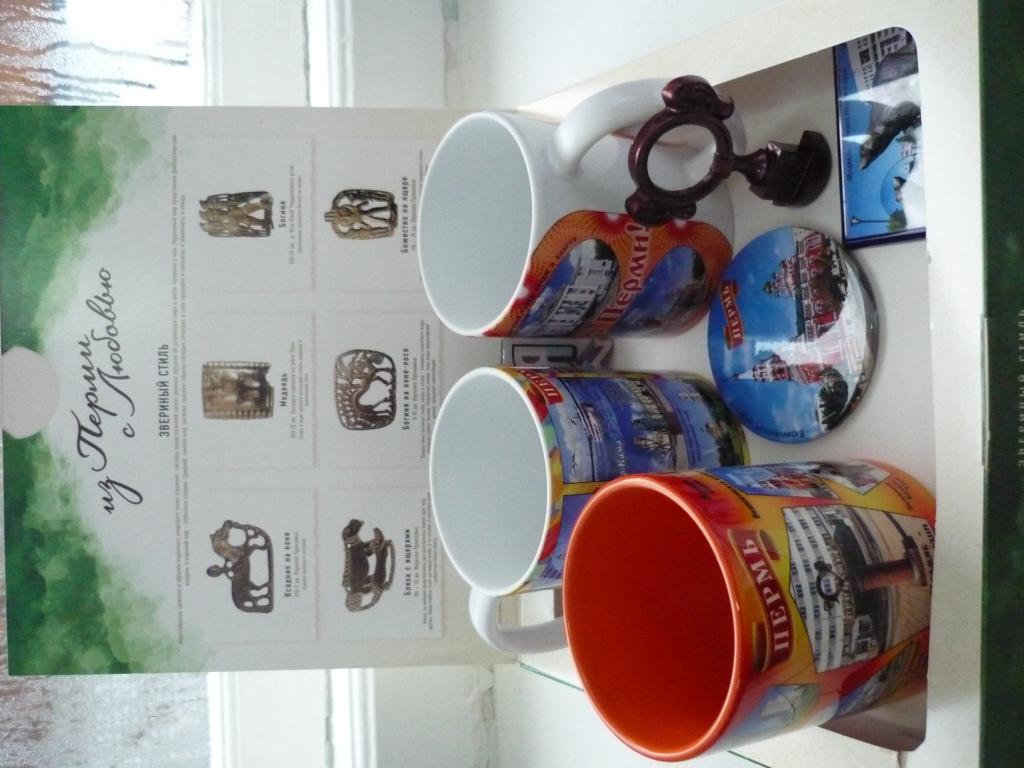